Cái cây này nó “ăn” gì để lớn ý nhỉ?
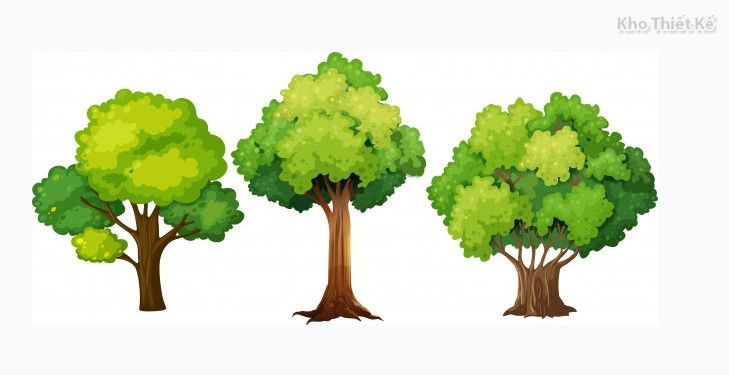 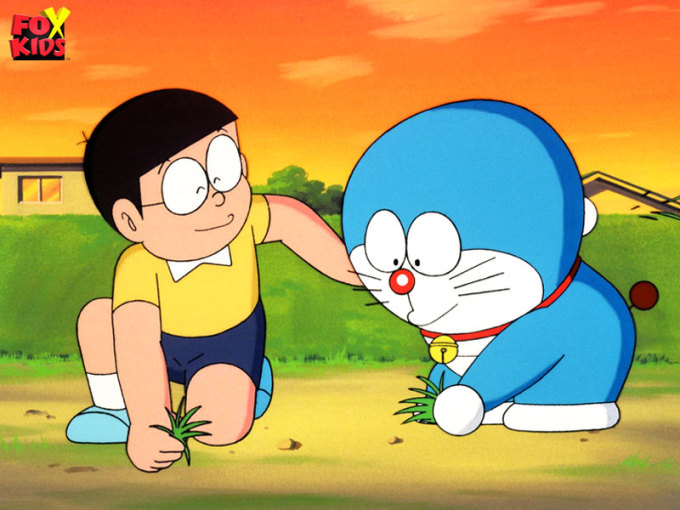 Nước và chất dinh dưỡng được vận chuyển trong cây như thế nào?
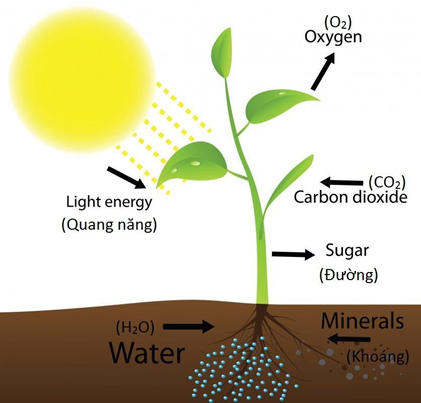 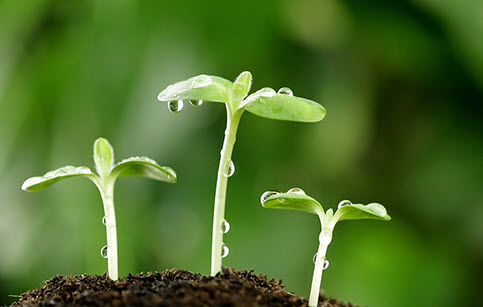 Hiện tượng em quan sát được trong 2 hình dưới đây là gì? Hậu quả của nó với cây?
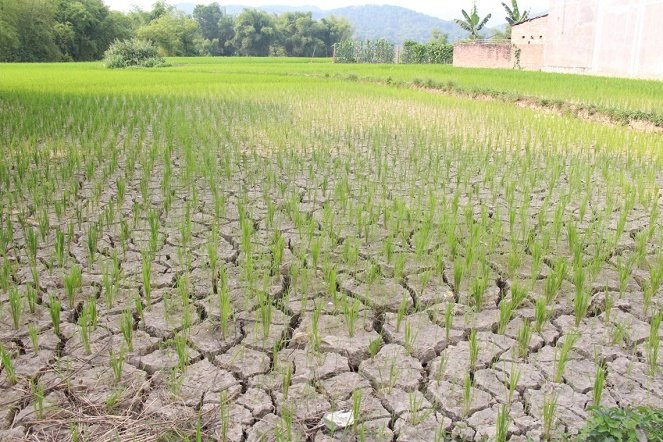 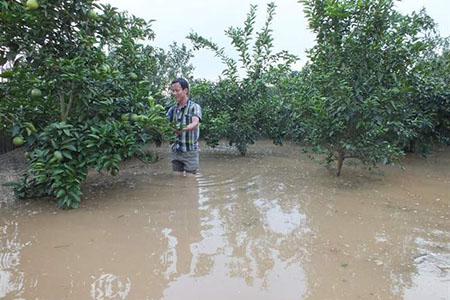 IV. MỘT SỐ YẾU TỐ CHỦ YẾU ẢNH HƯỞNG ĐẾN TRAO ĐỔI NƯỚC VÀ CHẤT DINH DƯỠNG Ở THỰC VẬT.
Theo em những yếu tố chủ yếu nào của môi trường ảnh hưởng tới quá trình hút nước và khoáng của cây?
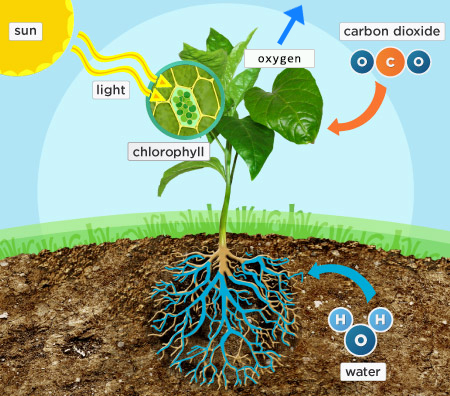 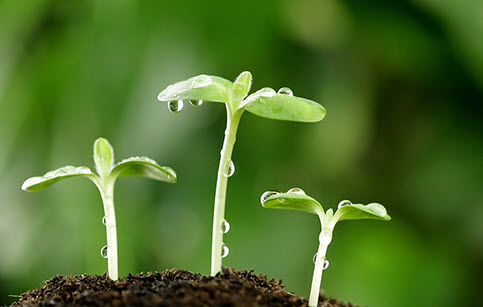 IV. MỘT SỐ YẾU TỐ CHỦ YẾU ẢNH HƯỞNG ĐẾN TRAO ĐỔI NƯỚC VÀ CHẤT DINH DƯỠNG Ở THỰC VẬT.
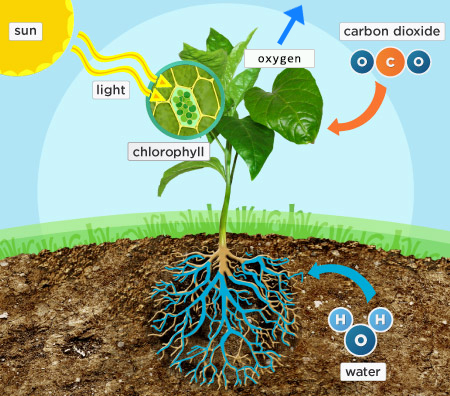 Ánh sáng
Nhiệt độ
Độ ẩm đất và không khí
Độ tơi xốp của đất
IV. MỘT SỐ YẾU TỐ CHỦ YẾU ẢNH HƯỞNG ĐẾN TRAO ĐỔI NƯỚC VÀ CHẤT DINH DƯỠNG Ở THỰC VẬT.
IV. MỘT SỐ YẾU TỐ CHỦ YẾU ẢNH HƯỞNG ĐẾN TRAO ĐỔI NƯỚC VÀ CHẤT DINH DƯỠNG Ở THỰC VẬT.
V. VẬN DỤNG HIỂU BIẾT VỀ TRAO ĐỔI CHẤT VÀ CHUYỂN HÓA NĂNG LƯỢNG Ở THỰC VẬT VÀO THỰC TIỄN.
Để cây trồng sinh trưởng và phát triển tốt cần làm gì?
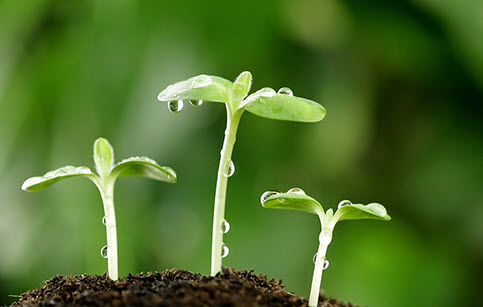 V. VẬN DỤNG HIỂU BIẾT VỀ TRAO ĐỔI CHẤT VÀ CHUYỂN HÓA NĂNG LƯỢNG Ở THỰC VẬT VÀO THỰC TIỄN.
- Để cây trông phát triển tốt và cho năng suất cao, cần bón phân và tưới nước hợp lý cho cây.
Nối tương ứng thông tin trong cột A với 1 đến 2 thông tin phù hợp nhất trong cột B.
b
e
d
f
b
b
a
c
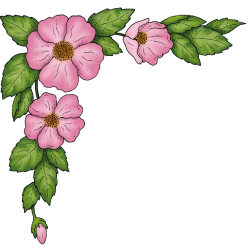 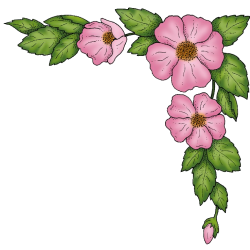 CHỌN ĐÁP ÁN ĐÚNG NHẤT
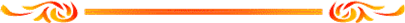 Câu 1: “Ô nhiễm môi trường là nhân tố ảnh hưởng đến đời sống của cây trồng”, lời phát biểu này:
		a. đúng                            b. sai
 Câu 2: “ Để cây trồng phát triển tốt ta nên bón phân thật nhiều và liên tục cho cây ”, ý kiến này:
		a. đúng                           b. sai
Câu 3: Bộ phận của rễ chủ yếu hút nước và muối khoáng:
	    a. thân              b. lá              c. mạch gỗ           d. lông hút
Câu 4: Sơ đồ con đường đi của nước và muối khoáng hòa tan từ đất vào cây
    a. rễthânlá            
    b. lông hút vỏmạch rây của rễ mạch rây của thân, lá        
    c. lông hút vỏmạch gỗ của rễ mạch gỗ của thân, lá       
    d. lông hút vỏtrụ giữa của rễ trụ giữa của thân, lá
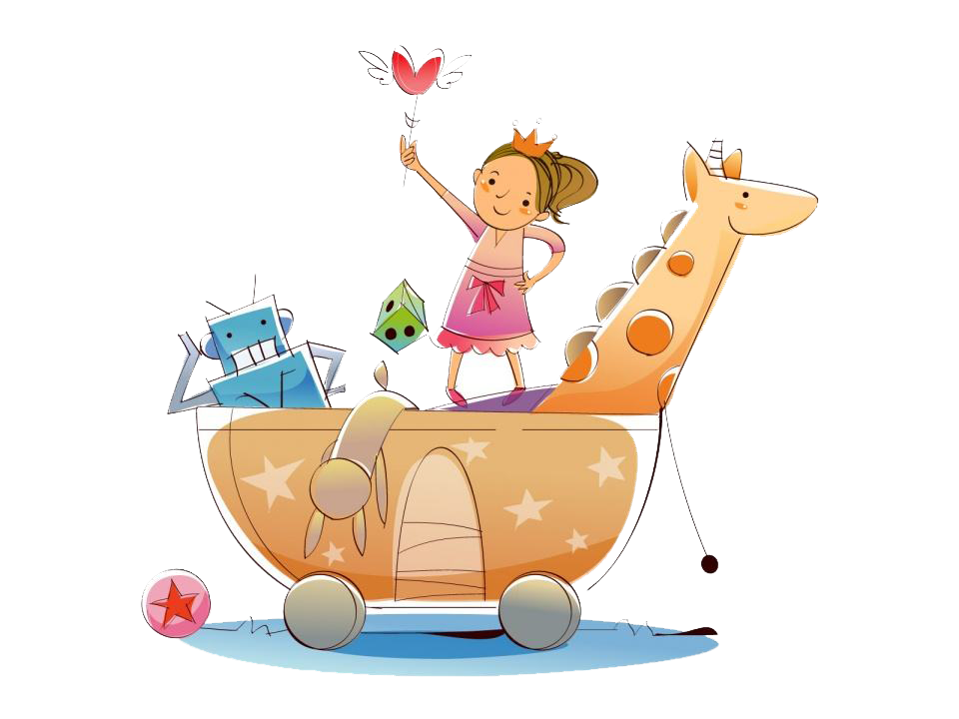 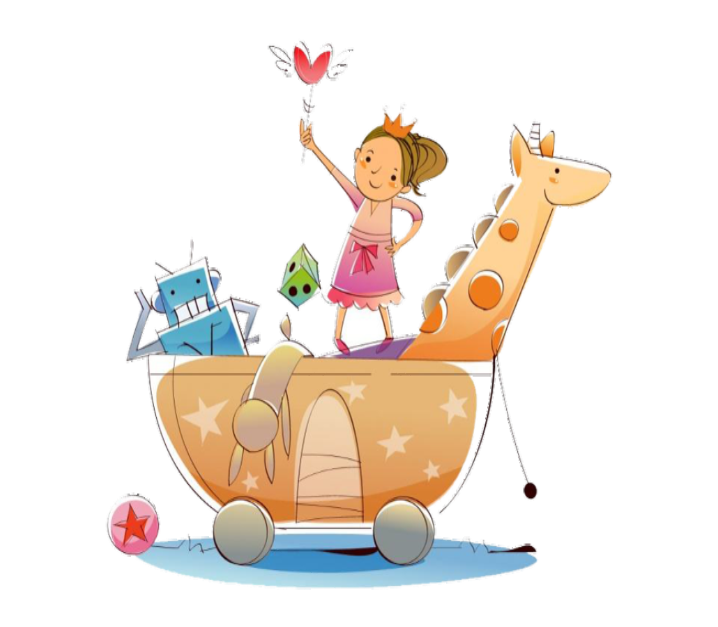 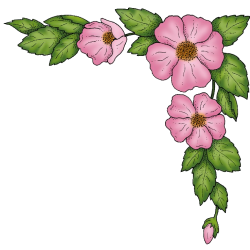 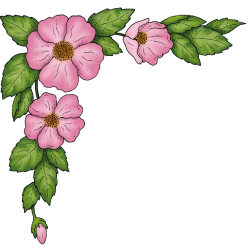 VẬN DỤNG
Sau những trận mưa lớn kéo dài, hầu hết cây trong vườn bị ngập úng lâu và bị chết. Theo em, tại sao khi bị ngập nước cây lại chết mặc dù nước có vai trò rất quan trọng đối với sự sống của cây?
Lời giải:
Khi bị ngập nước cây lại chết mặc dù nước có vai trò rất quan trọng đối với sự sống của cây vì: Khi đất bị ngập úng, nước tràn vào các khe đất chiếm chỗ của oxygen → Khi ngập nước lâu ngày, rễ cây bị thiếu oxygen nên quá trình hô hấp ở rễ bị ngừng trệ, điều này khiến cho tế bào rễ nói chung và tế bào lông hút nói riêng bị hủy hoại, mất đi khả năng hút nước và chất khoáng → Cây sẽ bị chết vì thiếu nước trong tế bào mặc dù rễ cây ngập trong nước.
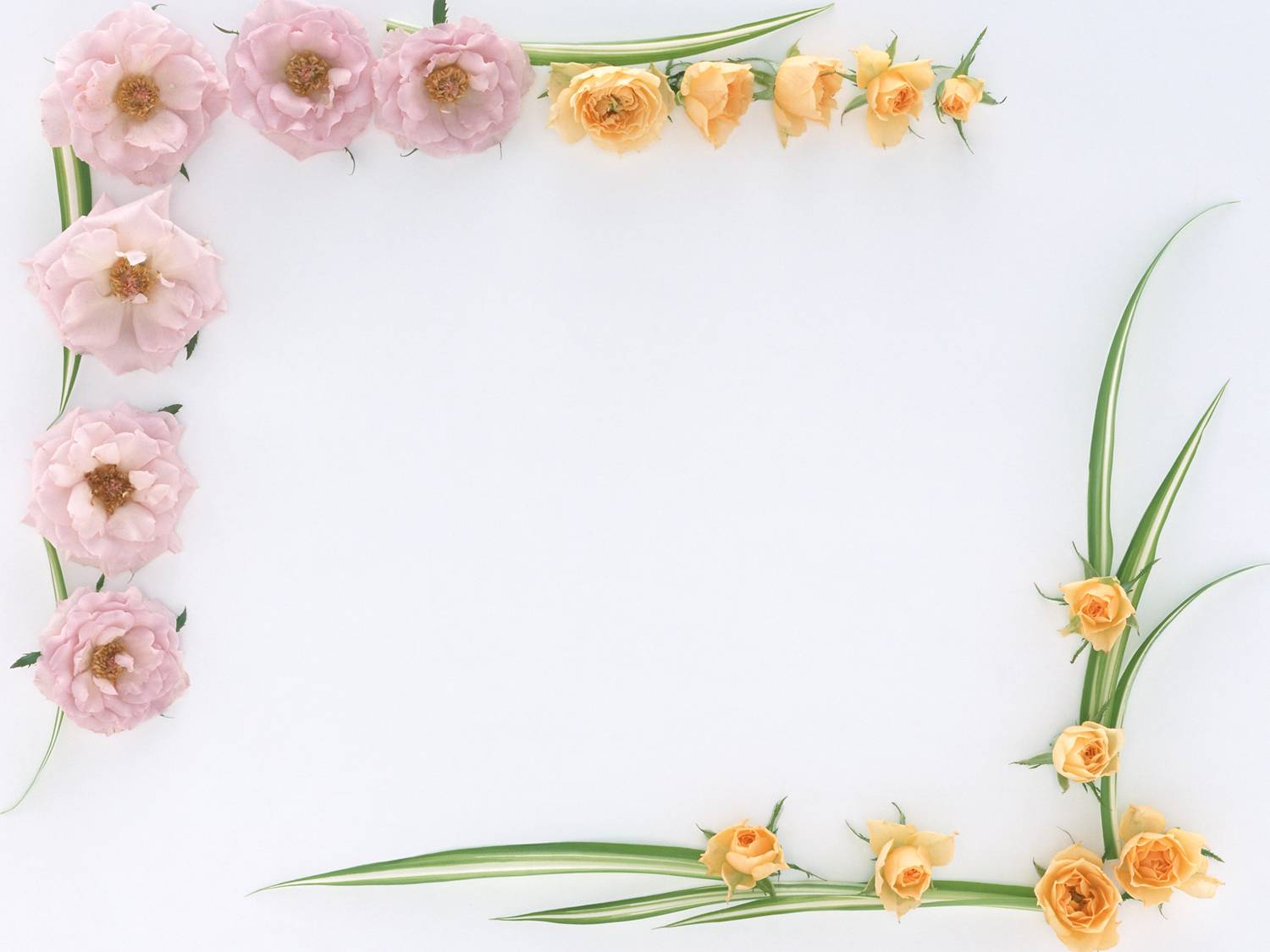 Hướng dẫn học ở nhà:
* Học bài cũ và trả lời câu hỏi SGK; SBT.
* Nghiên cứu trước bài 31“Trao đổi nước và chất dinh dưỡng ở động vật”.
* GV hướng dẫn học sinh làm TN chứng minh cây thoát hơi nước qua lá tại nhà, quay video trao đổi:
+ Chuẩn bị: bao nilong trong suốt, dây buộc.
+ Tiến hành: Chọn một cây xanh bất kì quanh nhà, dùng bao nilong trùm lên phần lá, ngọn của cây, buộc miệng bao bằng dây. Quan sát hiện tượng xảy ra sau 1 giờ, 3 giờ và một ngày. Viết báo cáo kết quả thí nghiệm.
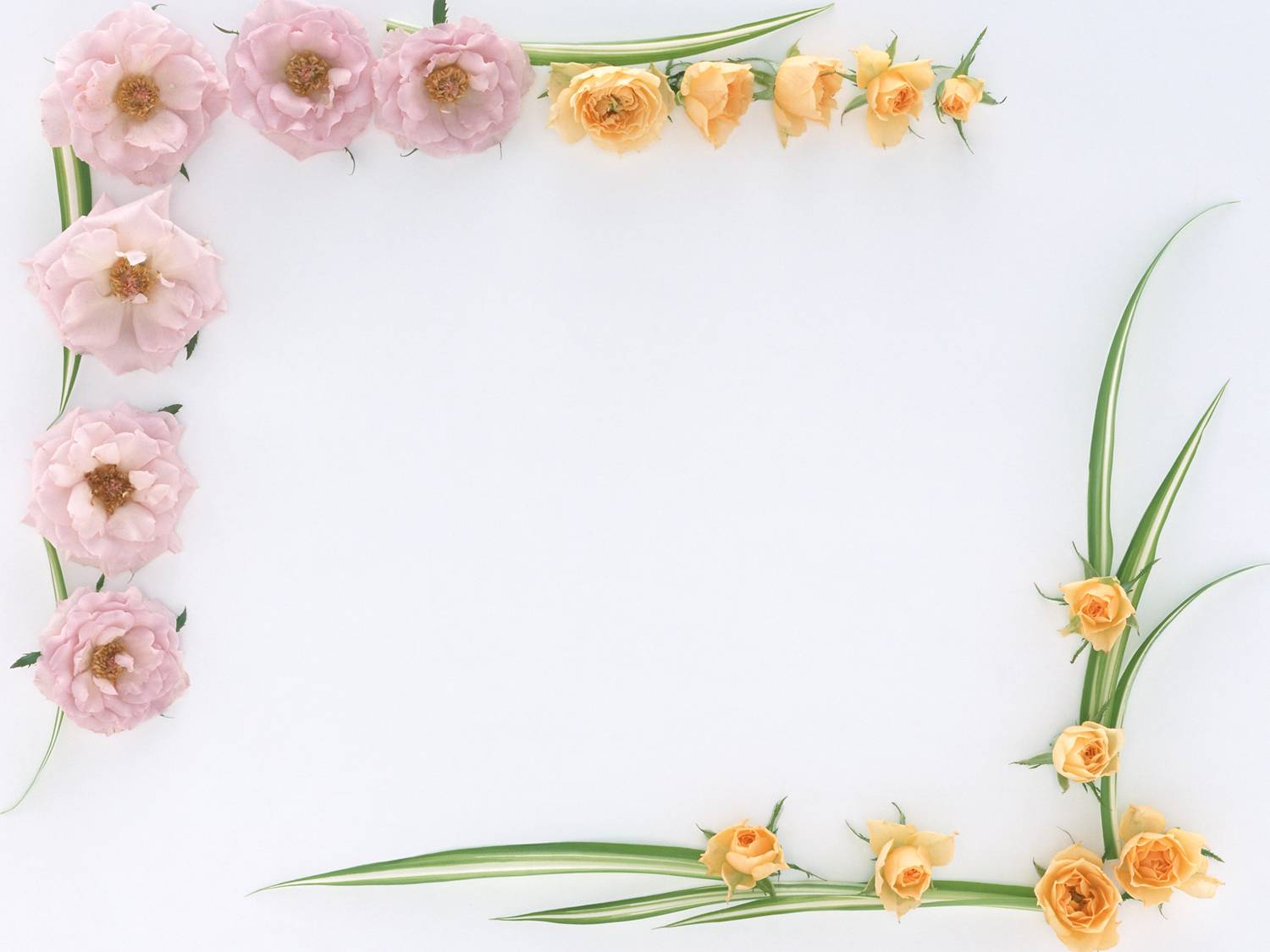